Nationalism and Extremism in Slovak Politics
POLb1135 Slovak Politics
Preamble of the Constitution
„We, the Slovak Nation,
bearing in mind the political and cultural heritage of our predecessors, the experience gained through centuries of struggle for our national existence, and statehood…“

„…together with members of national minorities and ethnic groups living on the territory of the Slovak Republic“
Why so Much Nationalism/Extremism?
Slovakia as multiethnic country

Historical tensions and legacies

Recent development
Financial crisis
Migration crisis
Hungarian Minority
Around 450 000 citizens
Concentrated in southern part of Slovakia but this land does not form a solid region

Important issues:
Historical bondage to the territory
Once a dominating nation
Self-awareness
Strong attachment based on ethnicity
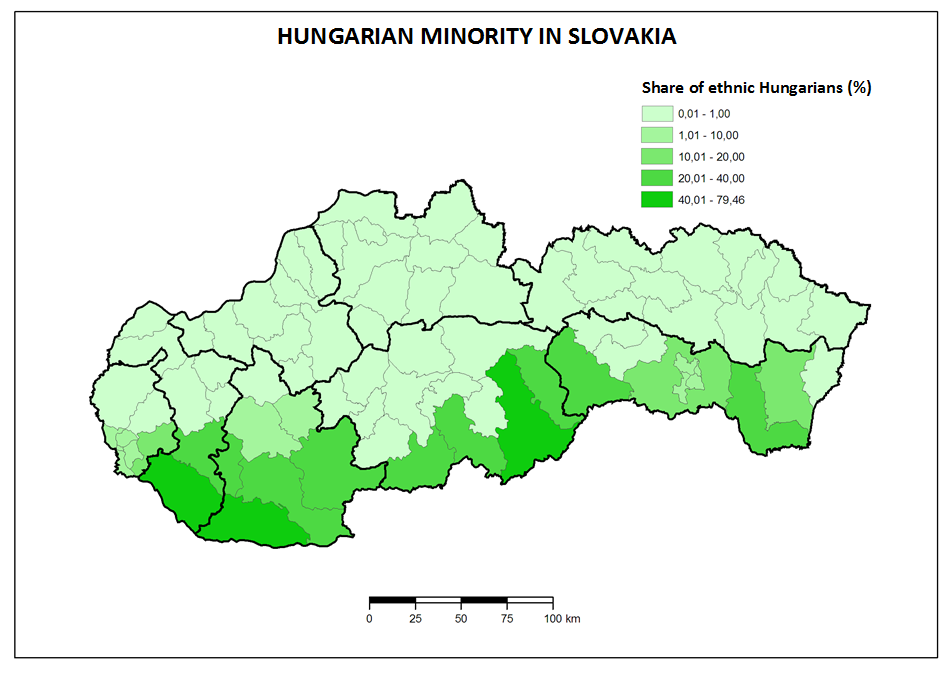 Hungarian Parties in Slovakia
Four stages:

1990 – 1998 – cooperation of three independent parties

1998 – 2009 – integration into a single party (SMK)

2009 – 2021 – split and competition of SMK and Most-Hid

2021 – integration into a single party (Alliance)
1990 - 1998
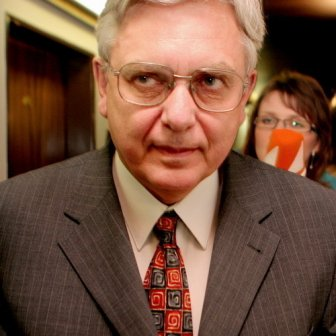 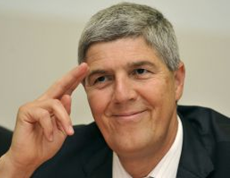 Coexistence:
„Hawks“
Miklós Duray

Hungarian Christian Democratic Movement:
„Moderates“
Béla Bugár

Hungarian Civic Party:
„Liberals“
László Nagy

1994 election – together as the Hungarian Coalition (MK)
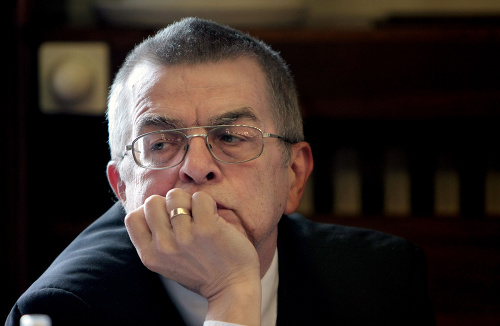 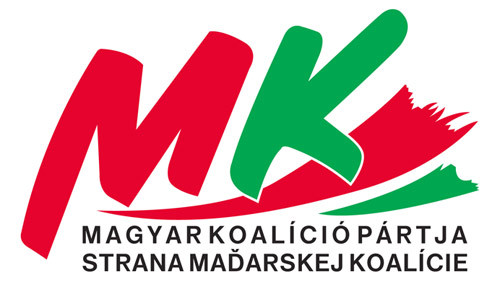 1998 - 2009
1998 – Mečiar’s electoral reform against coalitions  MK transforms to Party of Hungarian Coalition (SMK)

Participation on executive power in both governments led by Mikuláš Dzurinda

Internal tension after elections 2006

2009 – group led by Bugár leaves SMK
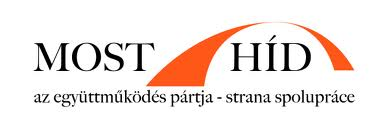 2009 - 2021
Competition of two parties:
SMK
The Bridge (Most-Híd)

Ethnic outbidding

Most-Híd took the earlier power position of SMK

SMK stays out of parliament

Unsuccessful effort to cooperate
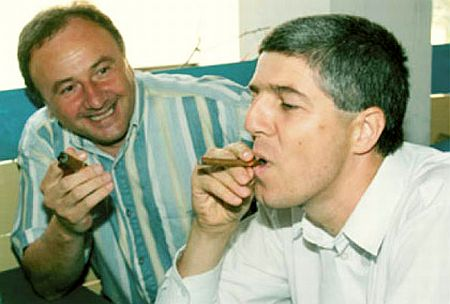 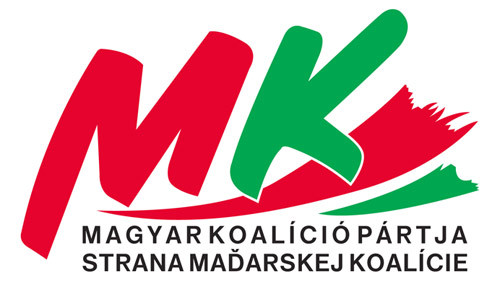 Since 2021
A second attempt of full integration

Most-Hid, SMK and a third less relevant party

March 2021 – announcement of Alliance party

April 2021 – 5 per cent in polls
Why are Hungarians an Issue?
Primary features:
Reflection of historical issues in present time (Treaty of Trianon, Beneš decrees)
Changing intensity of mutual tension

3 models of relations:
International (Hungary – Slovakia)
Domestic (Slovakia – Hungarian minority)
National (Hungarian minority – Hungary)
Trianon
Occasional topic for the radicals

Relevance of the topic neutralized with entry of Slovakia and Hungary to the EU

„Does anyone understand that since Trianon we do not have our home? Todays Hungary is not a real home even for those who live there, but it is only a „residual“ country“
Miklós Duray, 2006
Autonomy
A topic stressed more in the 90s than in the present

Different understanding of the word „autonomy“ and its content by Hungarian politicians

Autonomy of culture and schools vs. territorial autonomy

Approval of Hungarian politicians not to open this topic allowed them to participate on government after 1998
Hungarian Exterritorial Laws
„In a legal sense, in accordance with the Constitution, I want to act as the head of the government of all the citizens of this 10 million strong country, but inspirit and sentiment as the prime minister of 15 million Hungarians.”
		József Antall, Hungarian Prime Minister in early 90s


„14-15 million Hungarians can do much more than 10 million”
Viktor Orbán, current Hungarian Prime Minister
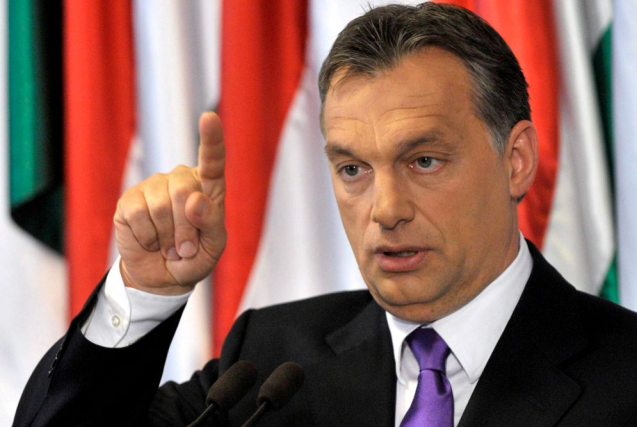 Hungarian Exterritorial Laws
Foreign IDs (2002):
Available for „minority“ Hungarians except from Austria
Financial advantages directly from Hungary
Some SMK officials got these IDs

Dual citizenship (2010):
Possibility to gain also a Hungarian citizenship
Slovakia adopted a counter-law leading to abandoning the Slovak citizenship
Until 2012 – about 200 thousand requests (minimum from Slovakia)
Anti-Hungarian Nationalism
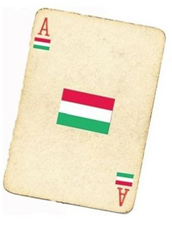 Playing with the so called „Hungarian card“

Various ways of usage:
Electoral campaign
Daily politics
Reactions on Hungarian political actions
Suitable way how to overlay other negative problems
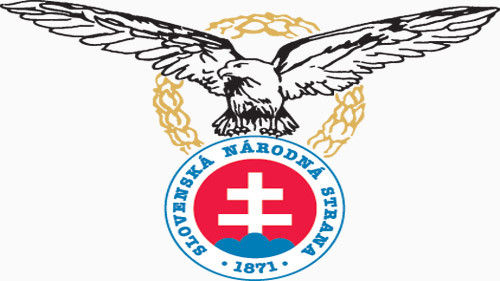 Slovak National Party
Created in 1990, claims a link with historical SNS

Radical right party:
Nationalism, xenophobia
Topics – Hungarians, Roma, LGBTI, against NATO, reserved towards EU

Main leaders until 2012:
Ján Slota
Anna Belousovová
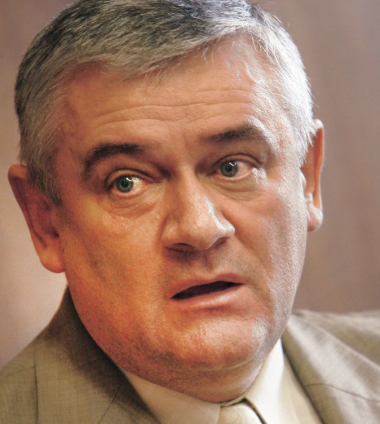 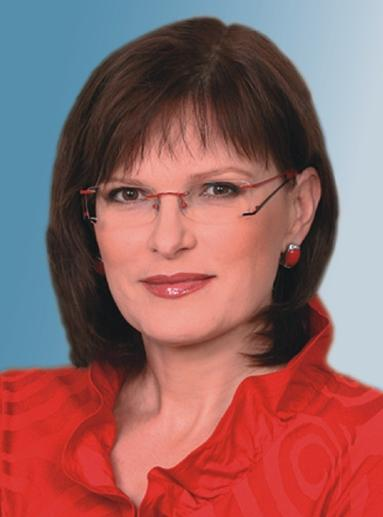 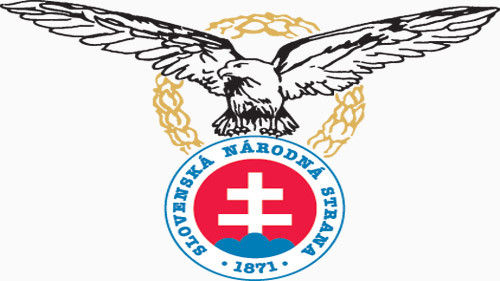 Slovak National Party
Development:
Early years – searching for identity  radicalization since 1994
2001 – separation, Slota creates the True SNS (PSNS)
2003 – unification after unsuccessful 2002 election

Position in the system:
Participation in governments: 1994-1998 (PM Mečiar), 2006-2010 (Fico), 2016-2020 (Fico/Pellegrini)
Since 2020 not in parliament
SNS Electoral Campaign
2006:
We are Slovaks. A Slovak government for Slovaks (name of the manifesto)
After 8 years of SMK in the government

2010:
Higher intensity of hatred due to decline of party support
Hungarians as a threat and as an enemy of the country
Racial hatred included
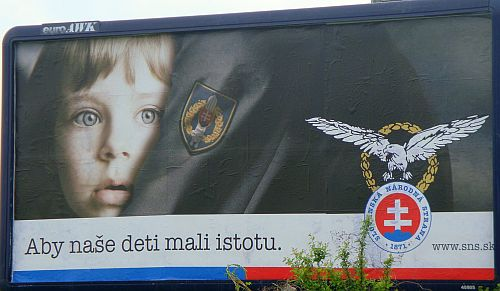 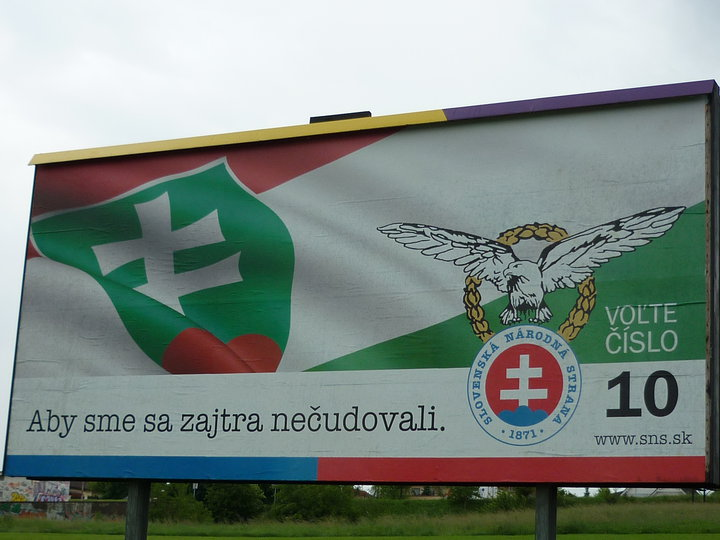 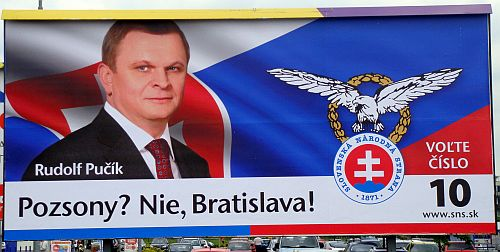 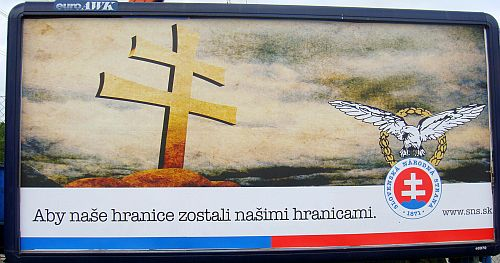 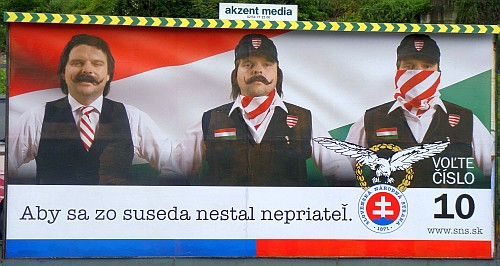 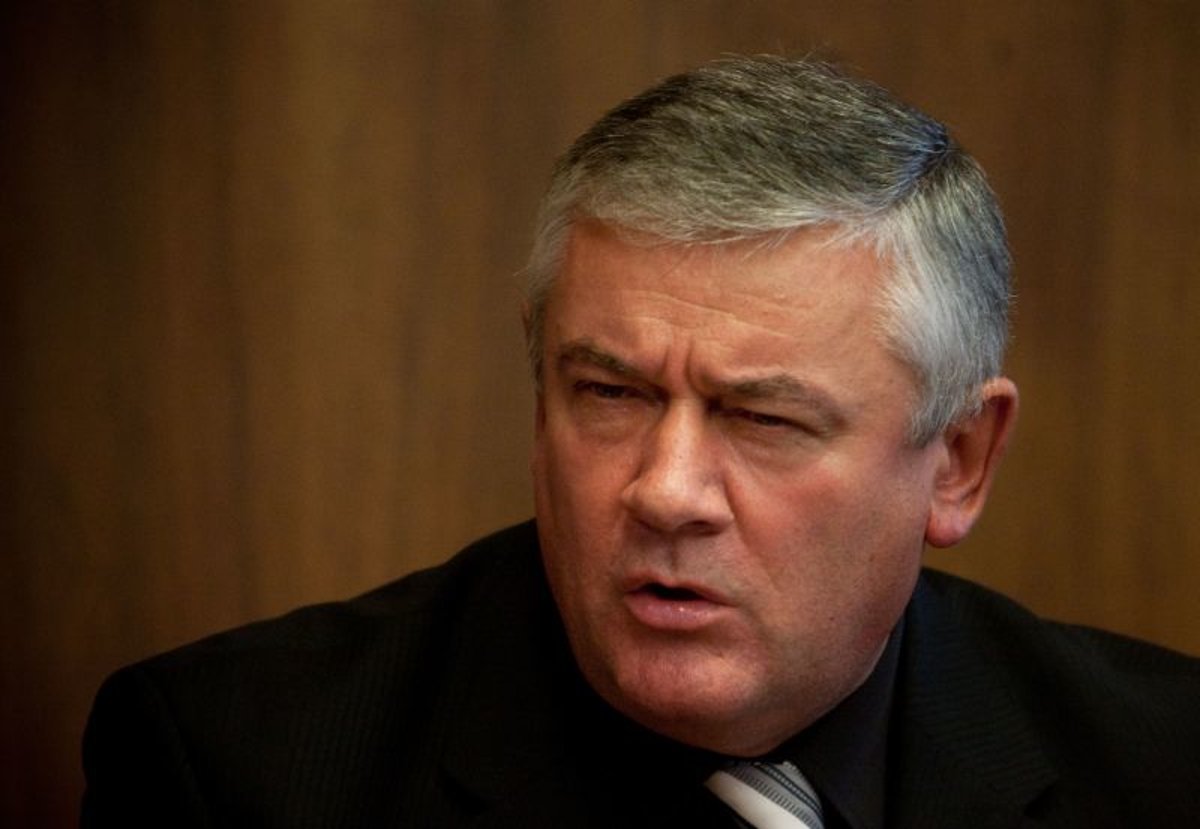 Ján Slota
The most visible representative of Slovak nationalism until 2010

Very offensive language towards various social groups
Hungary, its history, symbols and politicians
Hungarian minority
Roma minority
LGBTI
Slovak politicians including prominent members of SNS
Media
The list continues…
The Tank Attack on Budapest
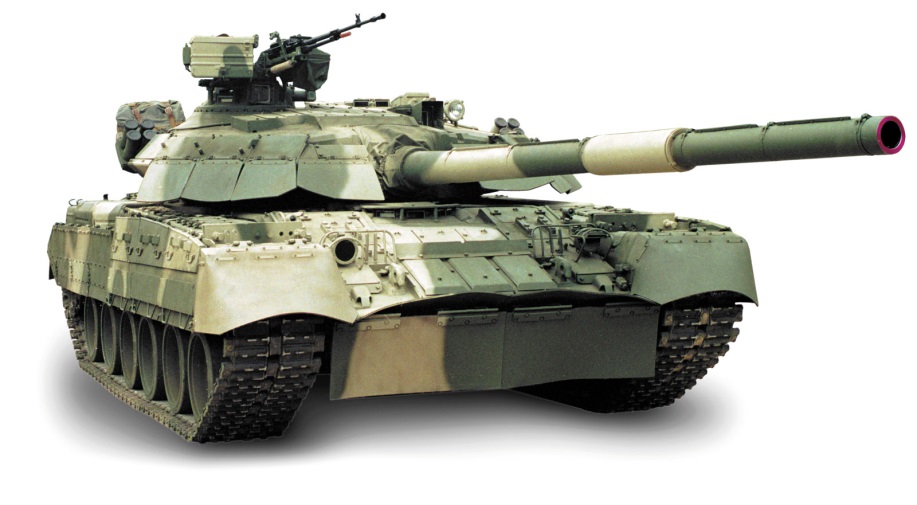 Most „popular“ incident

Occurred in 1999 on a meeting of HZDS where he was a guest

Slota called for a tank attack on Budapest

„We will not leave it like this, we will go in tanks and we will flatten Budapest“
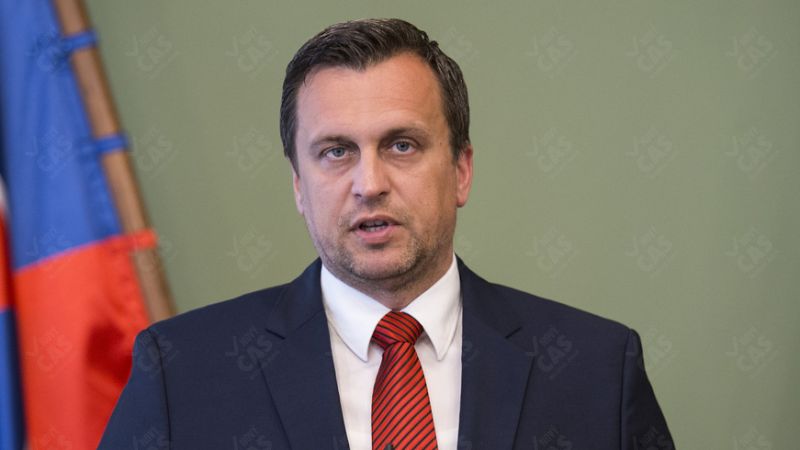 SNS Today (After Slota)
The party officially proclaims to be ‘different’ and ‘renewed’

Leader – Andrej Danko

Many representatives from the 90s remained in the party

2016-2020 in government with Hungarian party Bridge

After 2020 election not in parliament

Integration attempts in 2023 with far right and communists
Roma Minority in Slovakia
Unclear proportion of the population

Official census:
1991 – 75 802 (1,4 %)
2001 – 89 920 (1,7 %)
2011  - 105 738 (2,0 %)
2021 – 67 179 (1,2 %)

Real estimations around 400 000

Geographically concentrated in Central and Eastern Slovakia
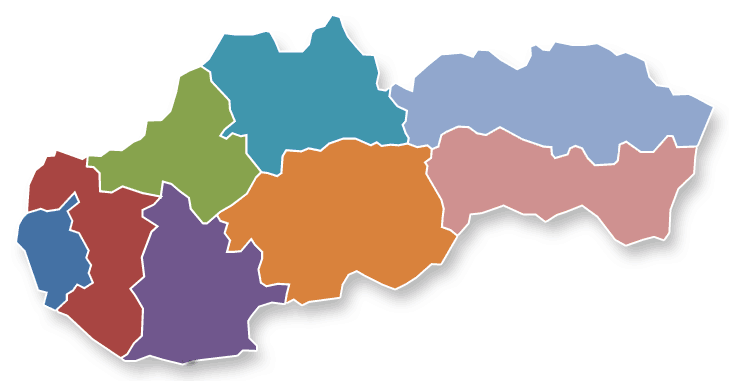 40,76
2,14
0,54
34,5
14,68
2,88
0,73
3,77
Roma Minority in Slovakia
Very bad public image

Associated features from the majority’s point of view:
Lack of education
Unemployment
Poverty
Bad living conditions and habits
Crimes and misuse of public money
Surveys – „Who would you not accept as your neighbor?“
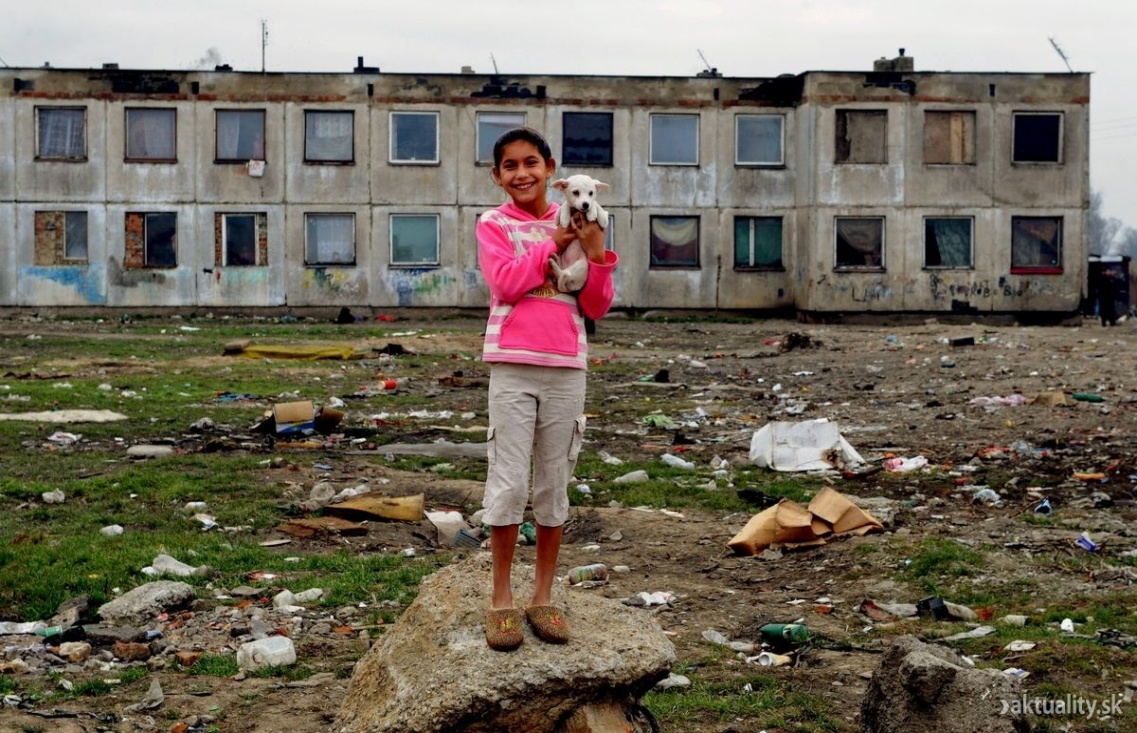 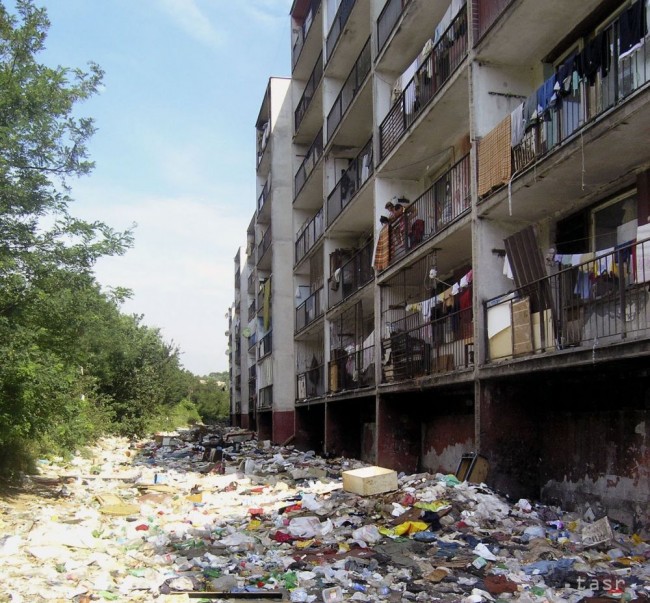 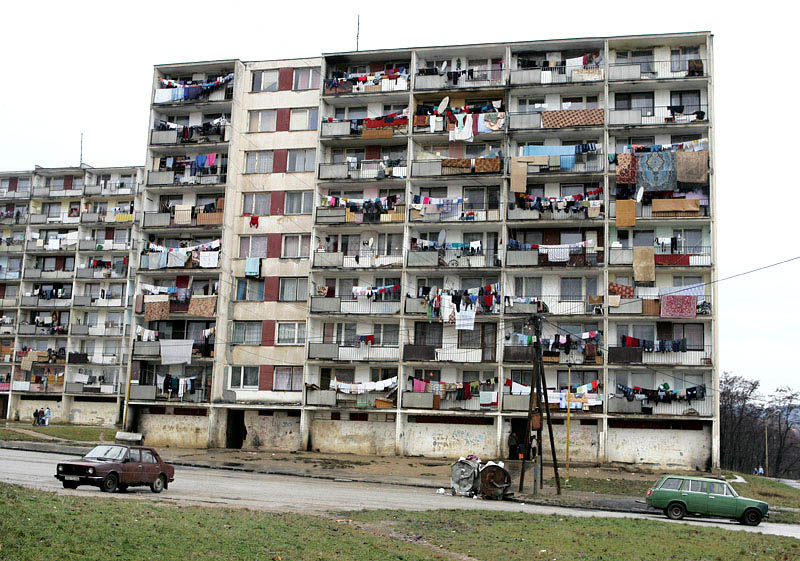 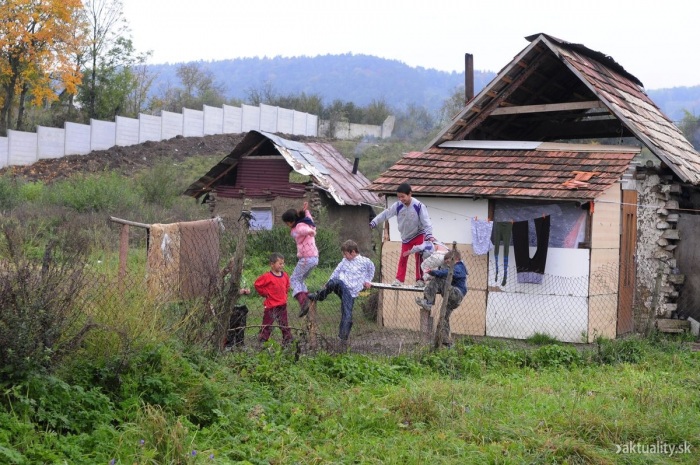 Roma Minority and Politics
No relevant Roma political party

Attempts to create such parties end without any success

Compared to Hungarian minority:
Low attachment to the territory
Never being a dominating nation in the land

Further reasons:
Lack of organizational skills
Non disciplined voters (low turnout; regular attempts to buy their votes)
Roma Minority as a Topic for Nationalists
Mostly stressed by SNS in the past

Ideas even beyond the principles of democracy and human rights

Examples:
Reservations (as Native Americans in North America)
„A small courtyard and a big whip“
SNS campaign in 2010
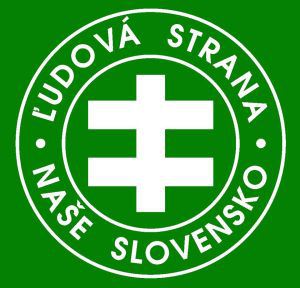 People`s Party – Our Slovakia (LSNS)
Leader – Marian Kotleba

Emerged in 2010

Previous links with Slovak Brotherhood:
Electoral failure in 2006
Dissolved in 2008
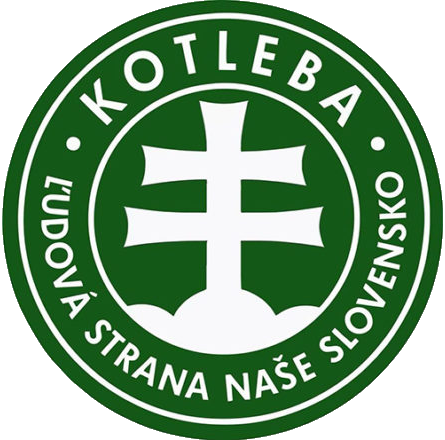 Ideology
Slovak Brotherhood:
Various topics
Slovak wartime state, Hungarians, Roma, NATO…

LSNS:
Modification of the profile
Primary focus on Roma minority
Other topics rather secondary
Change after 2012
LSNS and Roma Minority
Party`s framing of the minority:
Asocial parasites
Gypsy terrorists

LSNS blames the mainstream parties for being passive and for keeping the majority unprotected

Trips to towns with Roma settlements

Kotleba’s purchase of land with an illegal settlement
Performance in Elections
Initially only minor success in national elections:
2010 – 1,3 %
2012 – 1,6 %

Change in 2013 regional election:
Kotleba scored second in the first round
In runoff Kotleba won over SMER’s incumbent
Performance in General Elections
Support of LSNS
Breakthrough in 2016 Election
LSNS gained 8 per cent (more than 200 000 votes) and entered parliament

Five times more votes than in 2012 election

The party won among young people

Rise of extremism or adoption of protest image?
Besides racial hatred, LSNS adopted new topics
Immigration, populism, anti-elitism, anti-EU, vaccine hesitancy
From Uniforms to Suits
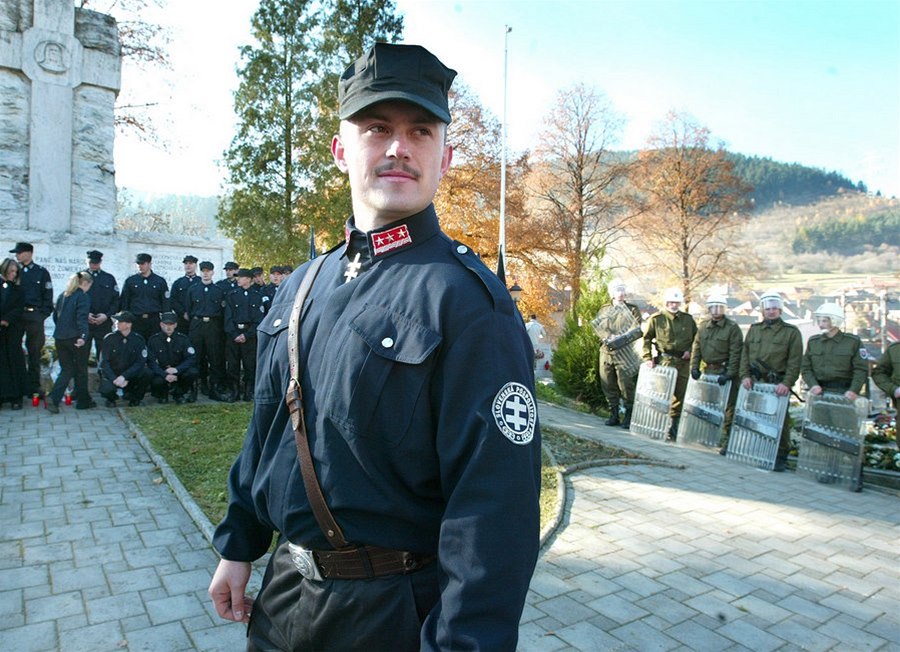 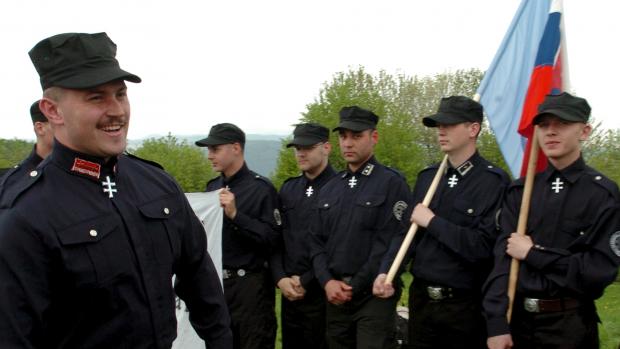 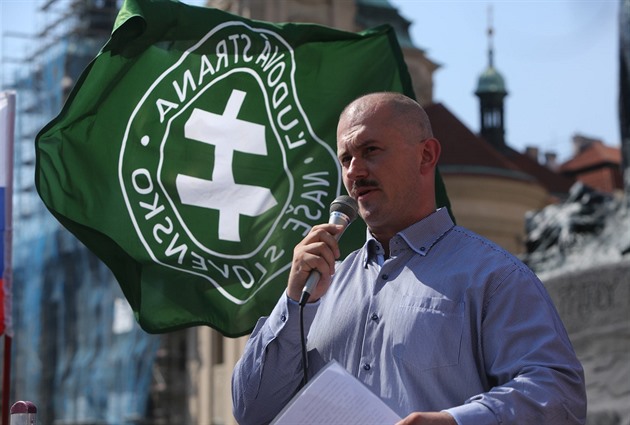 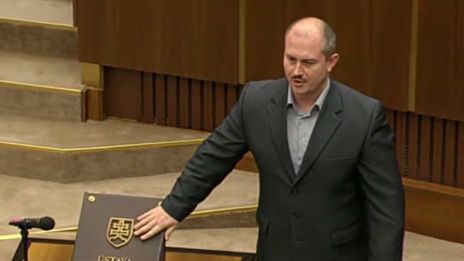 2016 - 2020
LSNS started to send patrols to trains into regions with higher share of Roma
Network of alternative media to mobilize people
Proclaimed stress on conservative values and lives of decent and working people
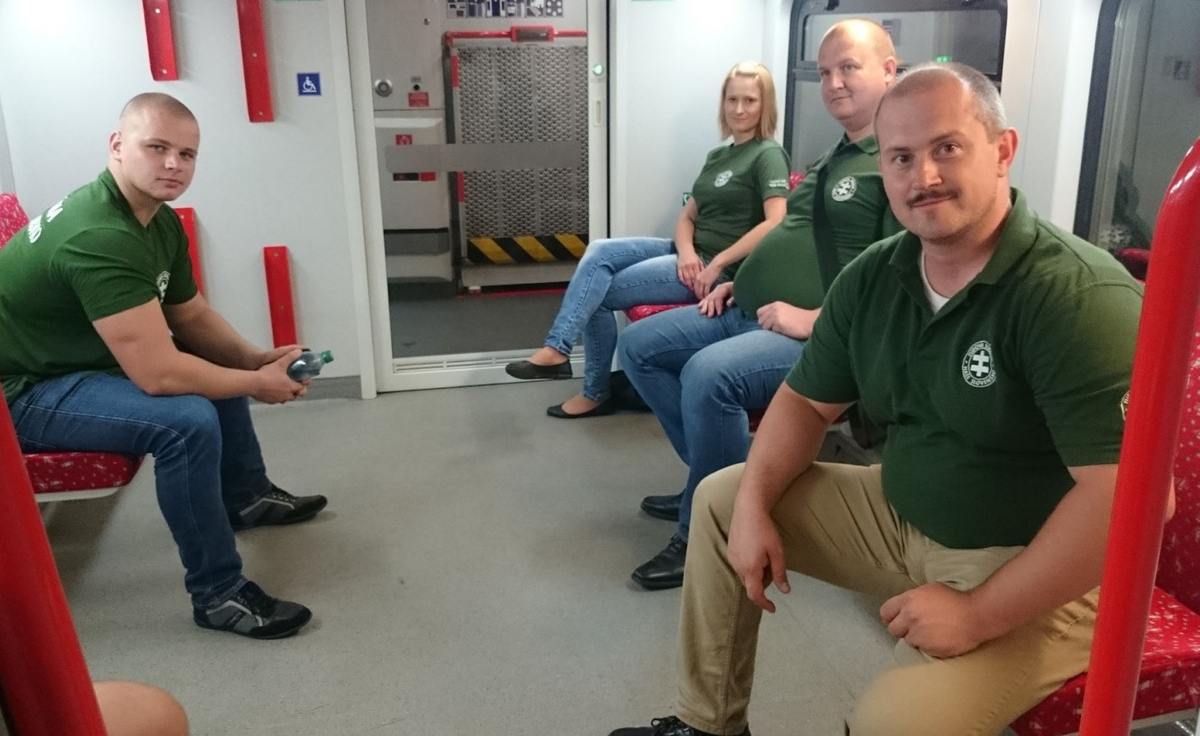 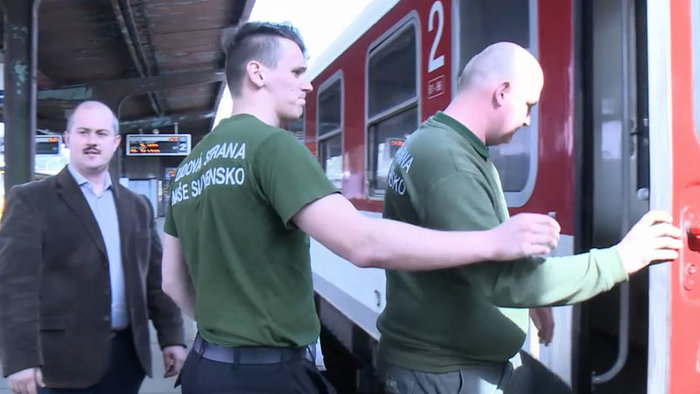 If you want to know more
From Trivialized Neo-Nazis to Parliament: Explaining the Electoral Success of the Extreme Right Party ĽSNS in Slovakia (2021)
Petr Voda, Alena Kluknavská, Peter Spáč
https://www.tandfonline.com/doi/abs/10.1080/10758216.2020.1869909
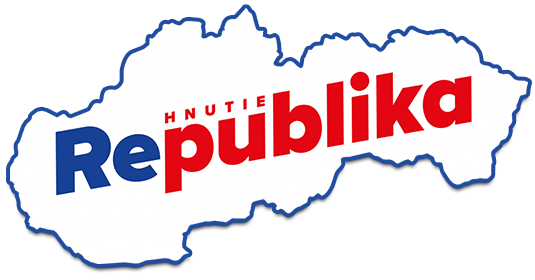 Split of LSNS
Change of party rules in January 2021  Kotleba reinforced his leadership position

Several prominent members left LSNS to establish their own party The Republic

LSNS below 5 per cent in polls
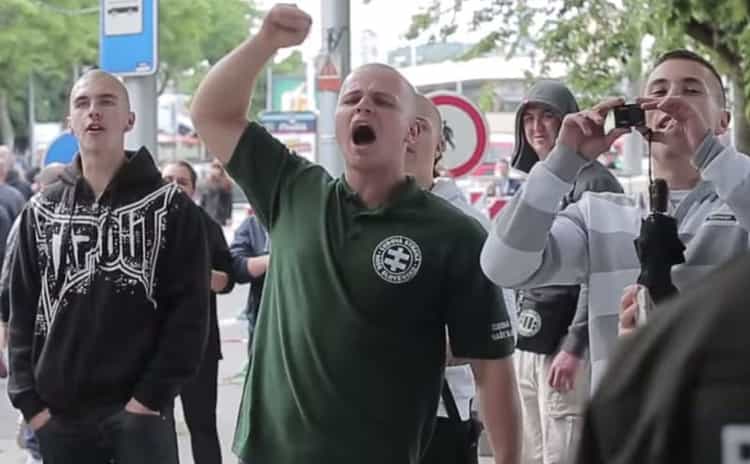 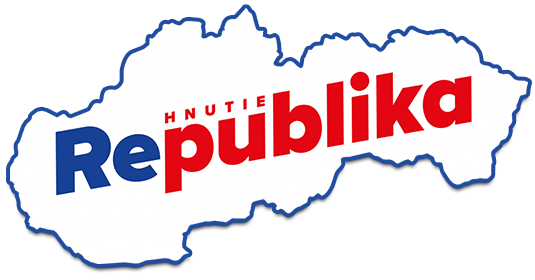 The Republic
Officially claims to protect traditional, national and Christian values and to fight against corruption

Questionable difference between Republic and LSNS

Support up to 10 per cent